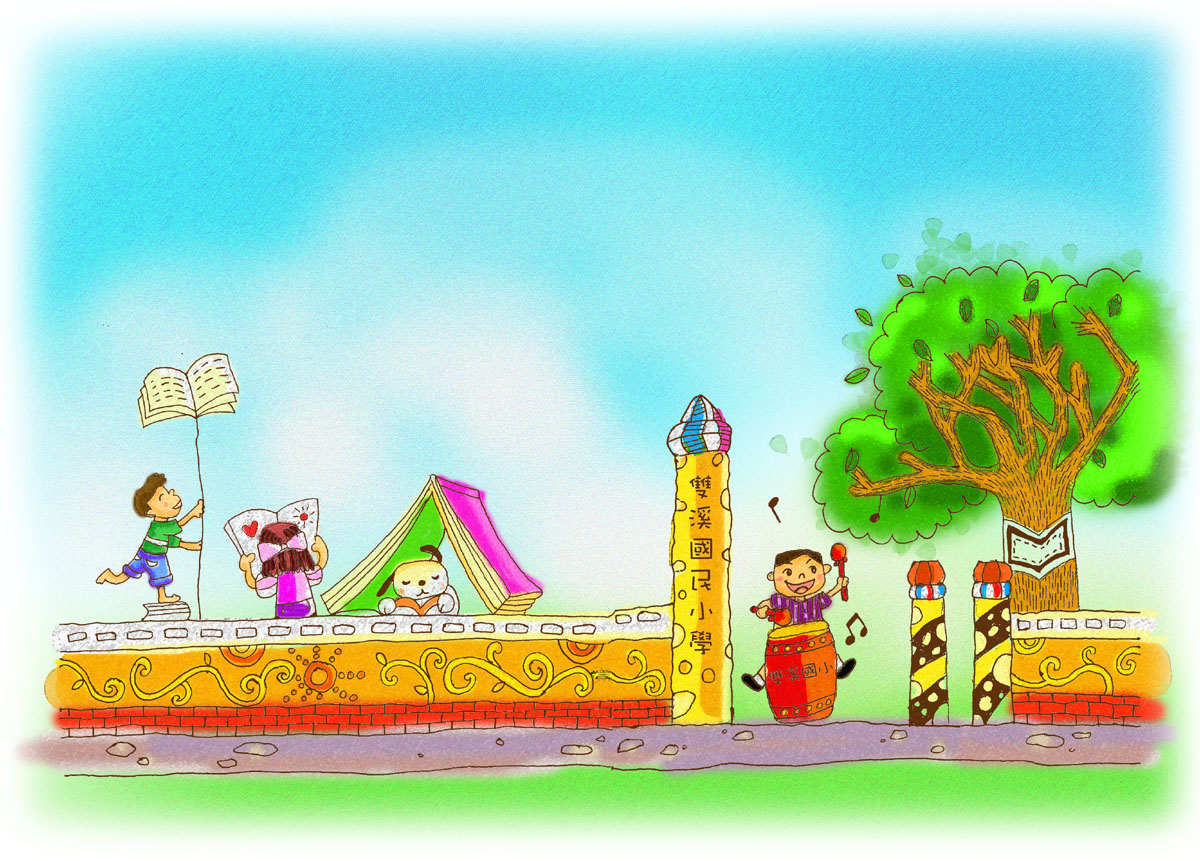 嘉義縣雙溪國小防災教育宣導
地震避難掩護及逃生路線說明
地
震
來了，好玩嗎？
你確定嗎？
Are you sure ?
現在的科技還不能準確的預測地震何時會來？那地震若真的來了我們該怎麼辦呢？
地震來了是像這樣嗎？
地震來了，第一個想法就是
就地掩蔽
先想避難，再想疏散
先救自己，再幫他人
記住：逃生避難需要因地制宜，相對安全
那我該如何就地掩蔽呢？
口訣1：
躲、開、關、離
(有時間時才進行開跟關)
口訣2：
趴、掩、穩保護頭頸部
再看一次，一定要記住喔！
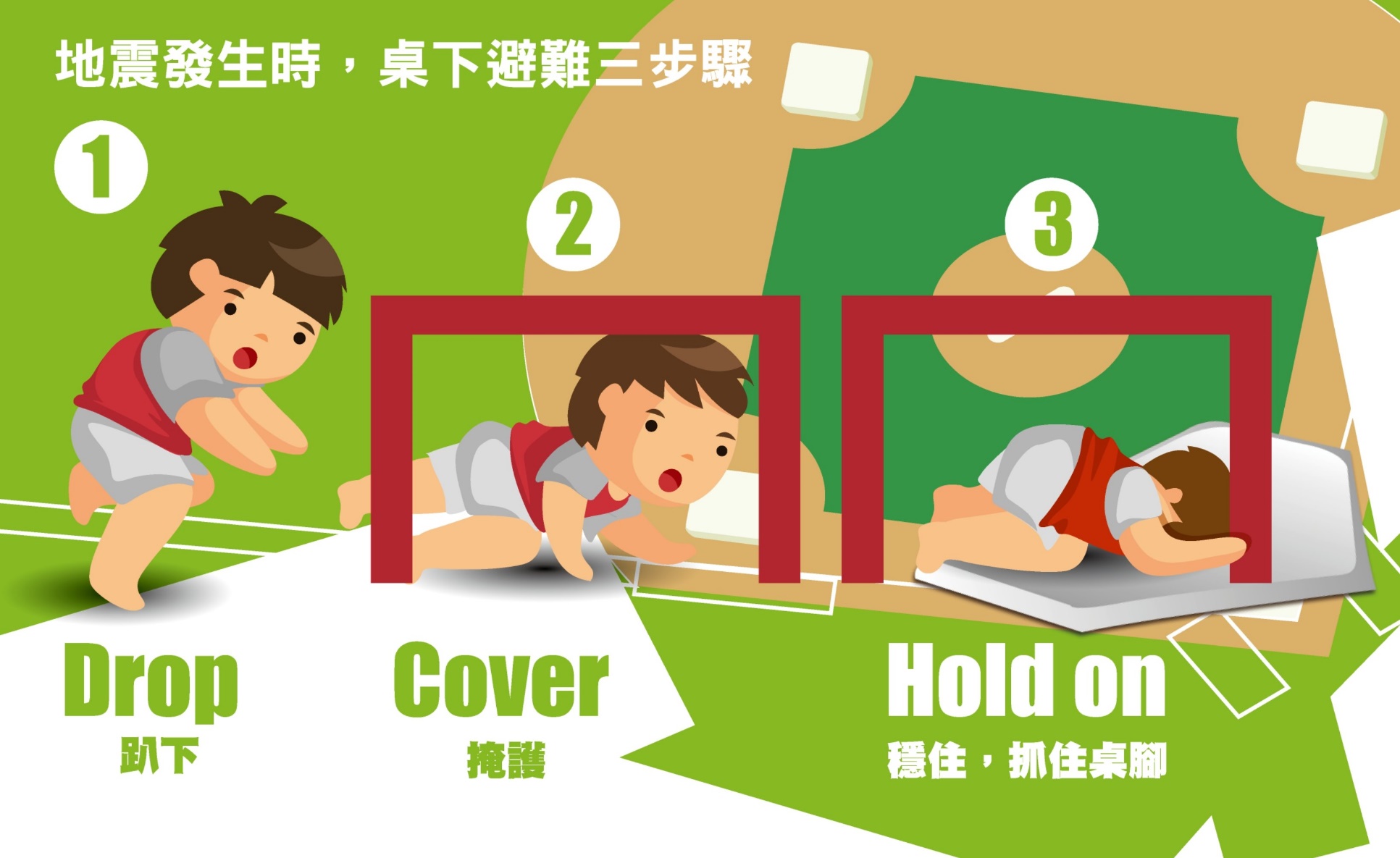 黃金三角是錯的喔!!!
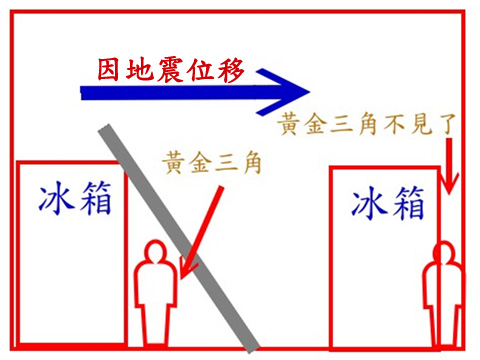 在不同的地方有不同避難原則
室內：地震時，離開窗戶、不要往外逃、             不搭電梯，找堅固的桌子或靠近梁             柱進行趴掩穩的動作。
室外：地震時，遠離樹木及燈座、遠離玻              璃帷幕的高樓大廈、遠離馬路，進              行趴掩穩的動作。
影片
主震停止後，該怎麼做呢？
記住：
聽從老師的指揮，迅速至集合地點集合
不推、不跑、不語
地震逃生路線
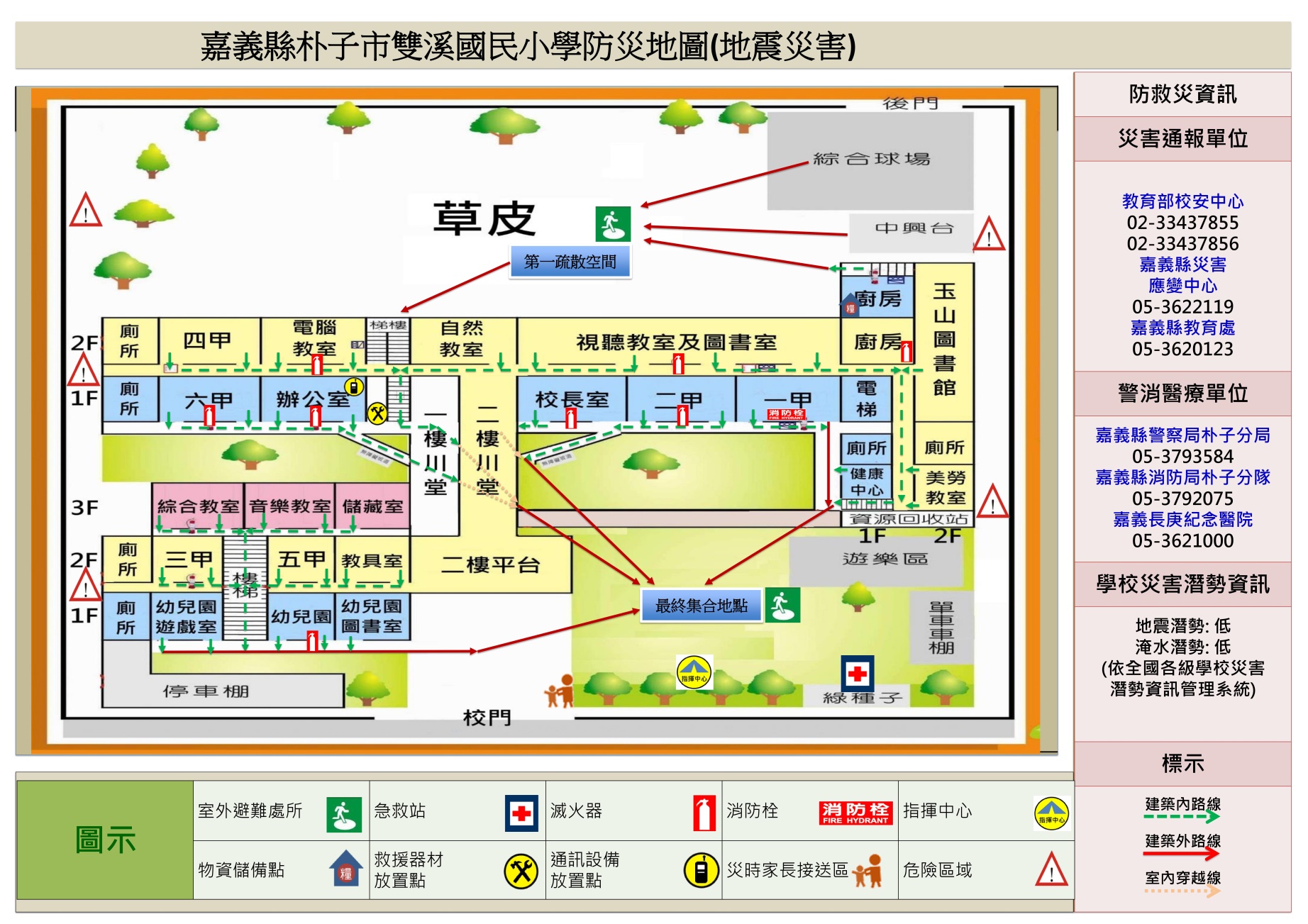 感謝各位小朋友聆聽
提醒：
1.星期四早上8:00要防震演習，請各班在教室   集合。
2.演習的態度要認真、謹慎喔。
3.緊急連絡卡要黏在聯絡簿上，防災演練逃生   時 一定要帶出來喔！